Здоровый образ жизни в дошкольном учреждении
Выступление для родителей и педагогов на дне открытых дверей
Подготовила 
Инструктор по физической культуре
МБДОУ №53 «Росточек»
Пахомова Н.И
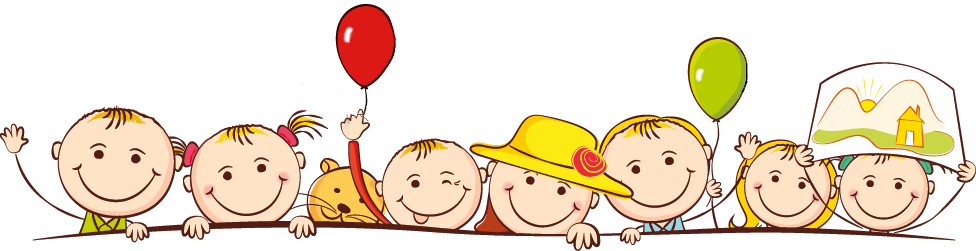 АКТУАЛЬНОСТЬ
В наши дни сбережение здоровья ребенка является одним из основных запросов, которые предъявляются к современному обществу. По ФГОС это прежде всего создание благоприятных условий для полноценного проживания ребенком дошкольного детства, формирование основ базовой культуры личности, всестороннее развитие психических и физических качеств в соответствии с возрастными и индивидуальными особенностями, подготовка ребенка к жизни в современном обществе. 
Изменения во всех областях жизни происходят с невиданной скоростью. 
Объем информации удваивается каждые два года. Знания устаревают быстрее, чем человек успевает их использовать. 
Для того, чтобы успешно жить в современном мире, детям необходимо быть постоянно готовыми к изменениям, сохраняя при этом свое здоровье и индивидуальность.
Работа с детьми
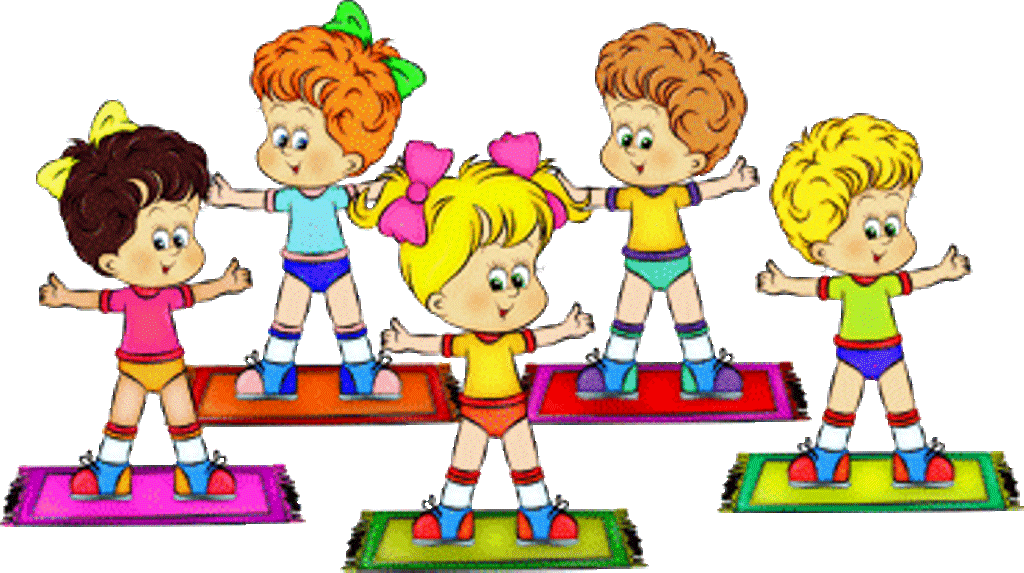 Цель:  обеспечение сохранения и укрепления здоровья воспитанников формирование ценностного отношения к здоровому образу жизни. 
	
	Задачи: 
Создание здоровьесберегающей среды в ДОУ; 
Оптимизация двигательной активности детей; 
Формирование эмоционального благополучия ребенка; 
Обеспечение высокого уровня физической подготовленности детей; 
Коррекция речевого и нервно-психического развития воспитанников;
 Формирование представлений о здоровом образе жизни и культуре здоровья.
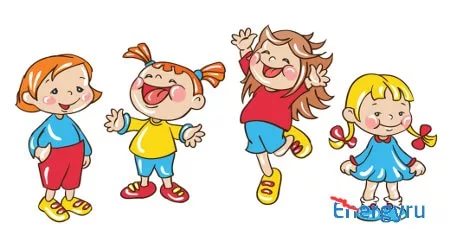 Здоровье - это состояние полного физического, душевного и социального благополучия, а не только отсутствие физических дефектов
Здоровье
физическое
социальное
психическое
Модель формирования культуры здоровья в ДОУ
Оптимизация режима
Организация питания
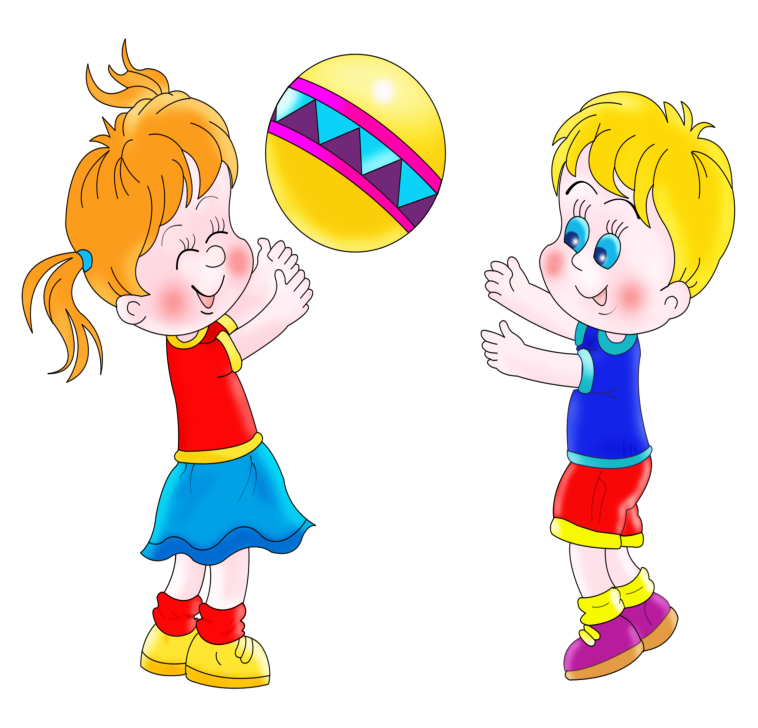 Коррекционная работа с детьми
Организация двигательной деятельности
Система закаливания
Охрана психического здоровья
Оптимизация режима 

Учет индивидуальности и возрастных особенностей детей; 
Организация жизни детей в адаптационный период, создание комфортного режима; 
Определение оптимальной индивидуальной образовательной нагрузки на ребенка; 
Обеспечение щадящего режима дня для детей (по показаниям врача); Распределение двигательной нагрузки в течение дня.
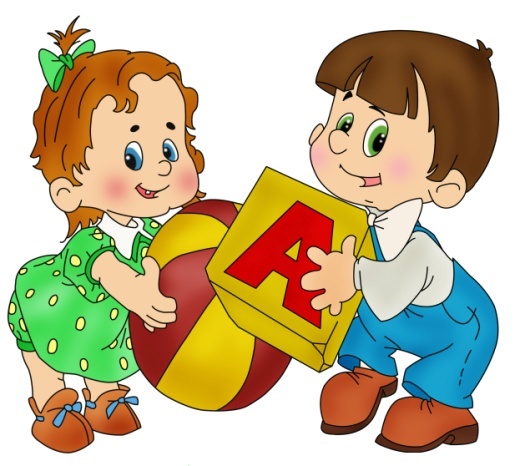 Организация правильного питания 
Питание по 10-ти дневному меню; 
Организация второго завтрака; 
Введение овощей и фруктов в обед и полдник; 
Замена продуктов для детей аллергиков; 
Строгое соблюдение питьевого режима.
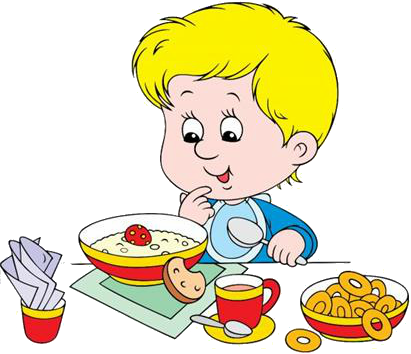 Организация двигательной деятельности 
Утренняя гимнастика; 
Артикуляционная гимнастика; 
Прием детей на улице; 
Физкультурные занятия; 
Музыкально-ритмические занятия; 
Физкультура на улице; 
Бодрящаяя гимнастика после сна, постепенное пробуждение; 
Физкультминутки; 
Подвижные игры; 
Спортивные досуги; 
Дни здоровья; 
Индивидуальная работа с детьми.
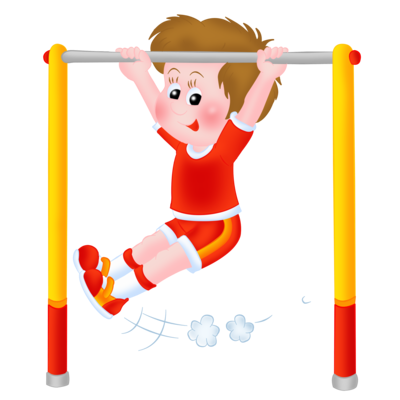 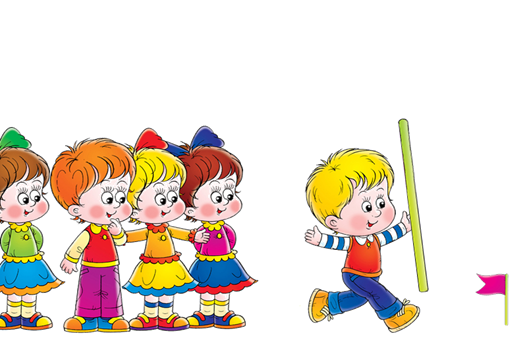 Охрана психического здоровья 
Игра!!! 
Уважительный стиль общения 
Положительный эмоциональный фон в группе и коллективе сотрудников 
Оптимизация моторной плотности занятий 
Чередование и интеграция видов детской деятельности 
Использование приемов релаксации ( минута тишины, музыкальные паузы) 
Физкультминутки, динамические паузы
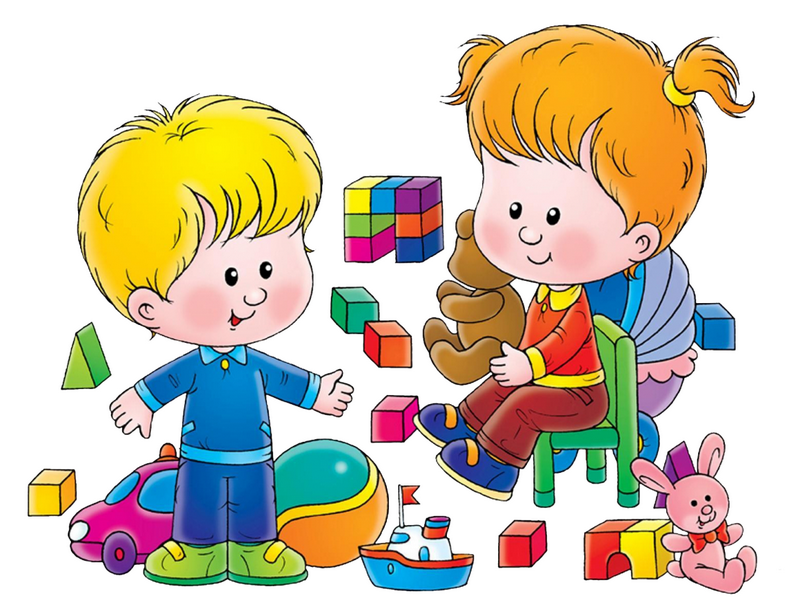 Система закаливания 
Утренний прием на улице 
Облегченная форма одежды 
Воздушные ванны 
Игры с водой 
Умывание рук и лица прохладной водой 
Полоскание рта водой комнатной температуры 
Упражнения для профилактики нарушения осанки 
Упражнения для профилактики плоскостопия.
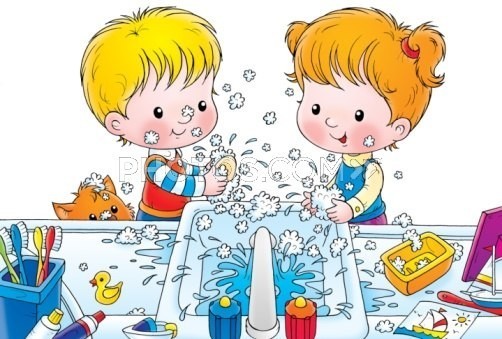 Условия реализации в детском саду
 
Создание комфортной среды в ДОУ:
Спортивный зал, 
Спортивная площадка на участке, 
 Медицинский кабинет с изолятором, 
 Кабинет учителя-логопеда, 
 Кабинет педагога -психолога 
Создание комфортной пространственной среды: 
Подбор мебели по росту, правильная рабочая поза, 
Центры и уголки двигательной активности в группах 
Кадровые условия реализации модели: 
Медицинский работник, 
Инструктор по физической культуре, 
Учитель-логопед, 
Педагог-психолог, 
Музыкальный работник
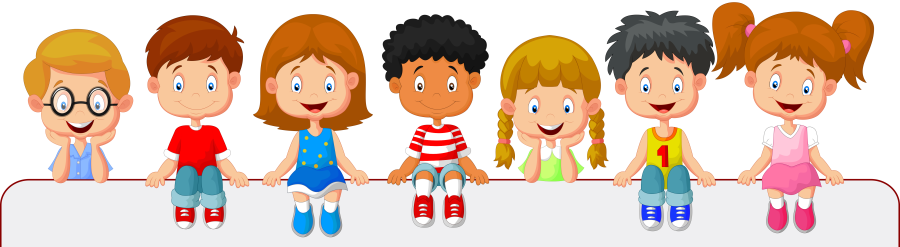 Результативность реализации
Дети активны, накапливается резерв здоровья; 
В результатах мониторинга сформированности ценностей здорового образа жизни у воспитанников наблюдается положительная динамика; 
В формировании ценности здорового образа жизни и как результат, происходит воспитание целеустремленной личности, компетентной в области собственного здоровьесбережения.
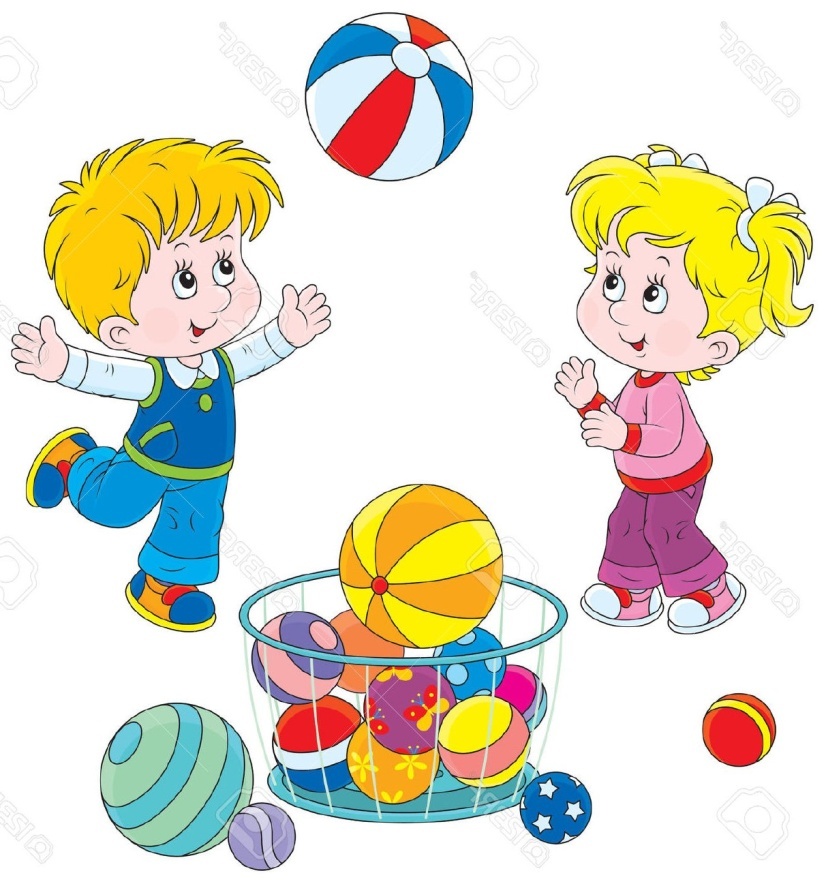 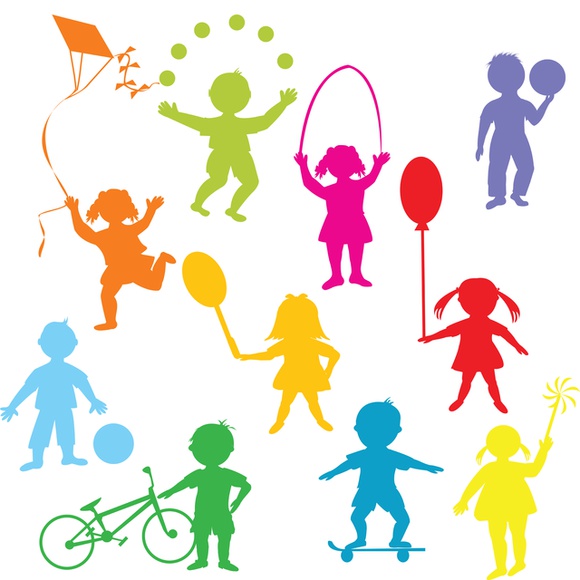 Взаимодействие с родителями
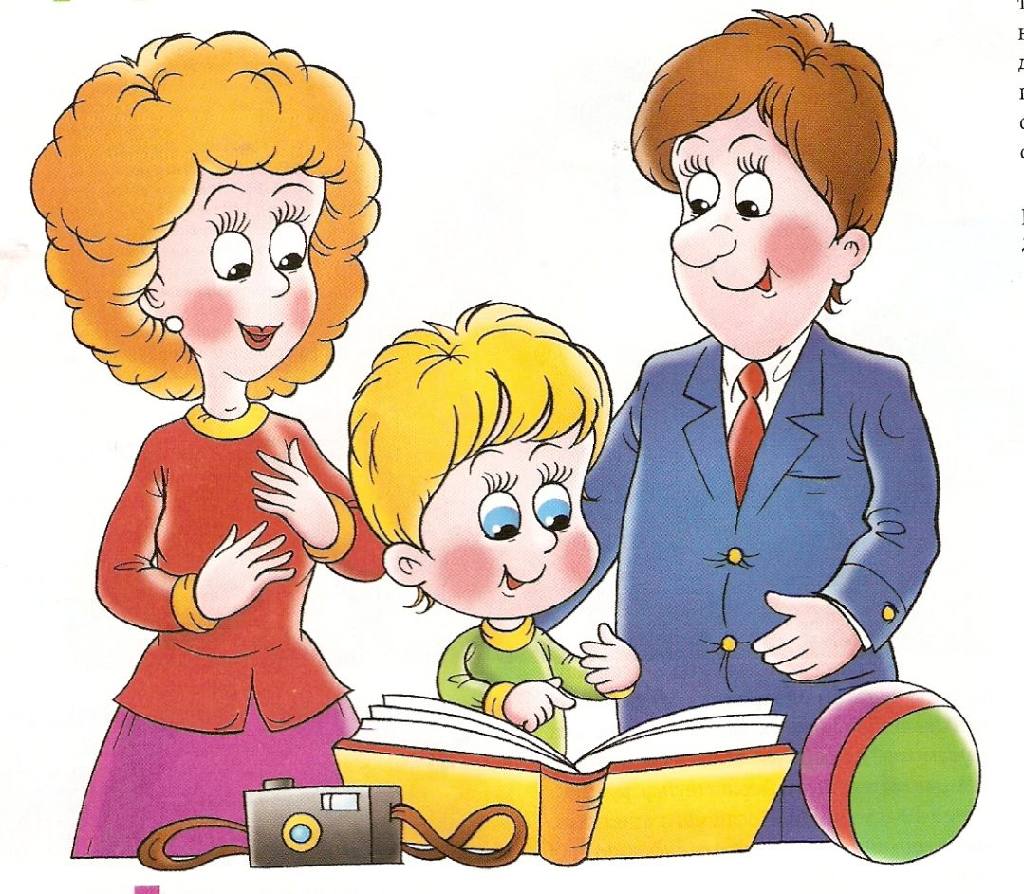 Цель: сотрудничество с родителями по формированию у детей ценности здорового образа жизни 
Задачи: Привлечение родителей к проблеме оздоровления детей; Вовлечение родителей в планирование здоровьесберегающих и оздоровительных мероприятий; Пропаганда активного семейного отдыха.
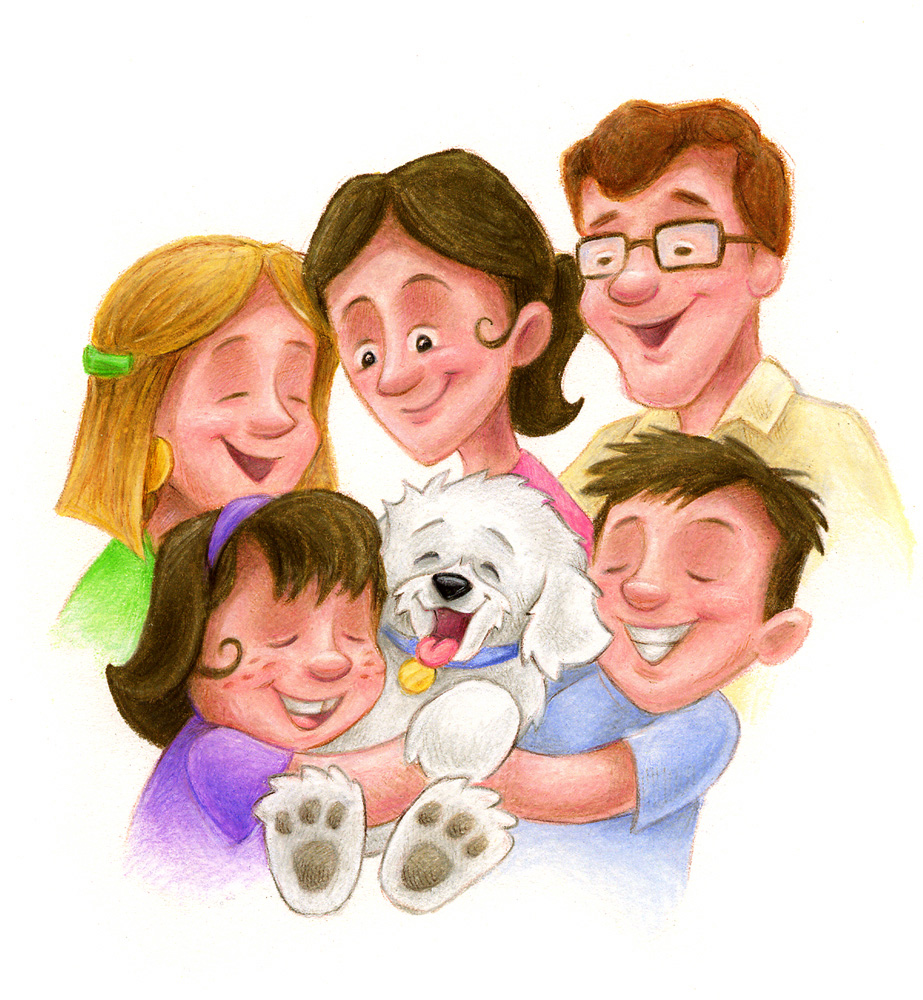 Формы сотрудничества с родителями
Нетрадиционные
(интерактивные)
Традиционные
Родительские собрания 
Открытые занятия 
«Дни открытых дверей» 
Консультации специалистов 
Наглядная информация: папки-передвижки, брошюры, сайт и пр. 
Анкетирование и др.
Совместные детско- родительские народные и календарные праздники, досуги в том числе, фольклорные, включающие в себя народные игры и развлечения 
Спортивные праздники « Папа, мама, я спортивная семья» 
Дни здоровья 
Мастер-классы
Работа с педагогами
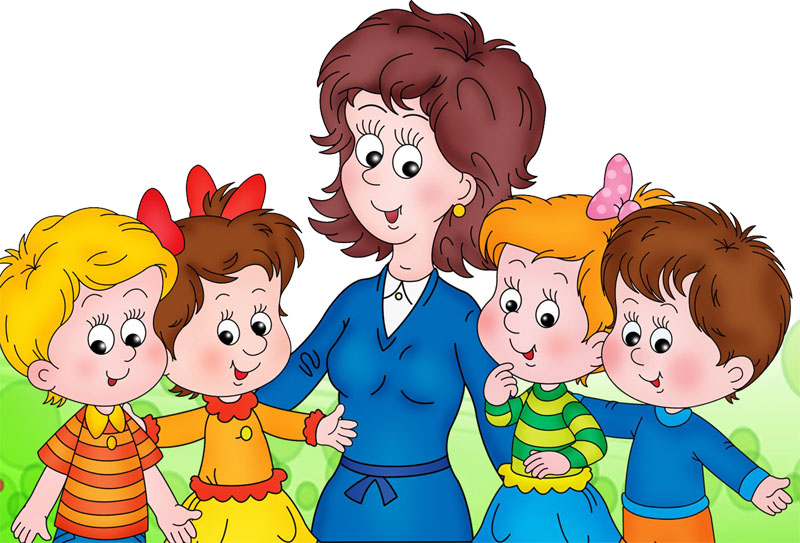 Цель: формирование у педагогов умения заботиться о своем здоровье, потребности в здоровом образе жизни и эмоциональном благополучии как залоге успешности в педагогической деятельности. 

Задачи: Каникулярный период для педагогов и детей 2 раза в год Создание благоприятной психологической обстановки в коллективе Обучение педагогов технике эффективного взаимодействия с родителями.
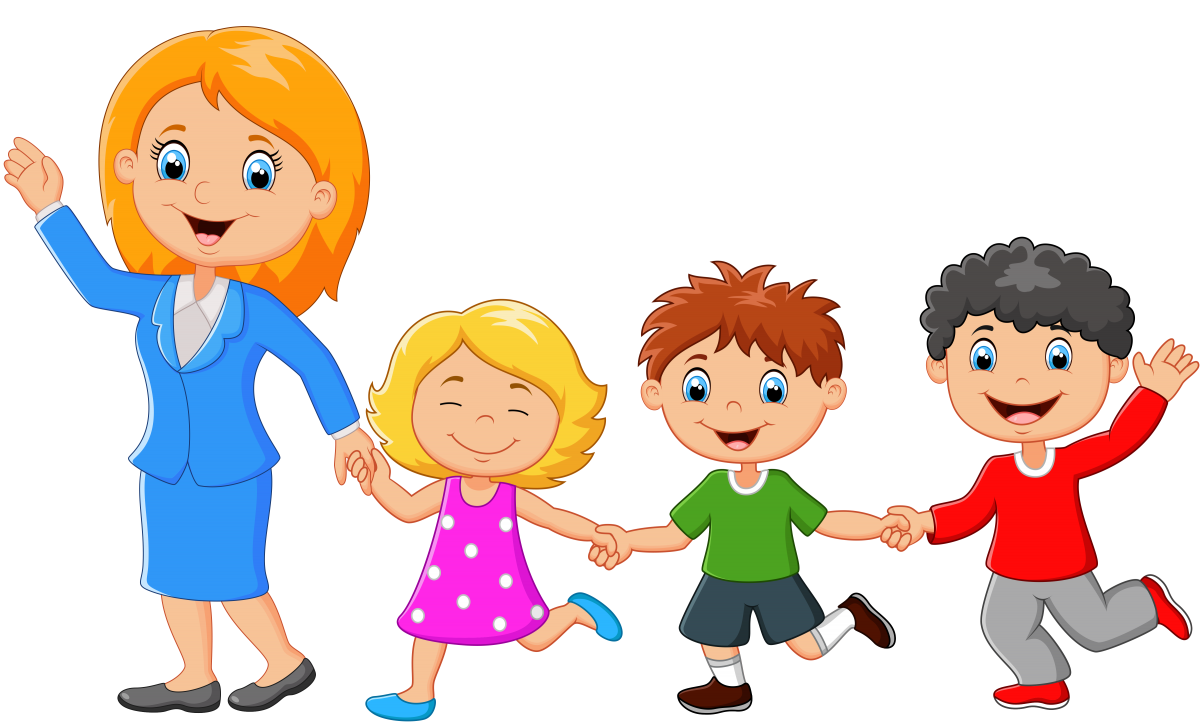